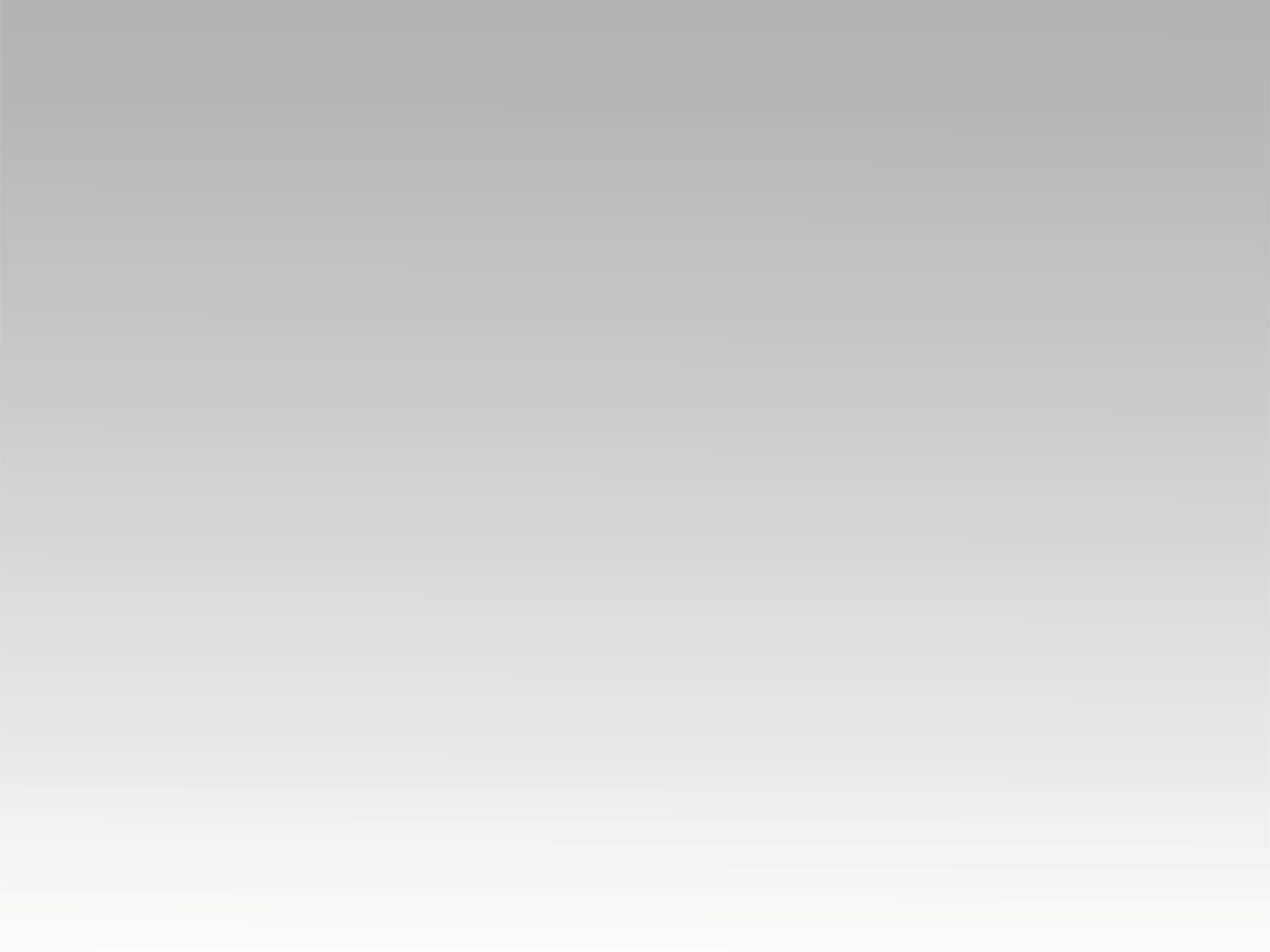 تـرنيــمة
ألقيت بألواني وحبري
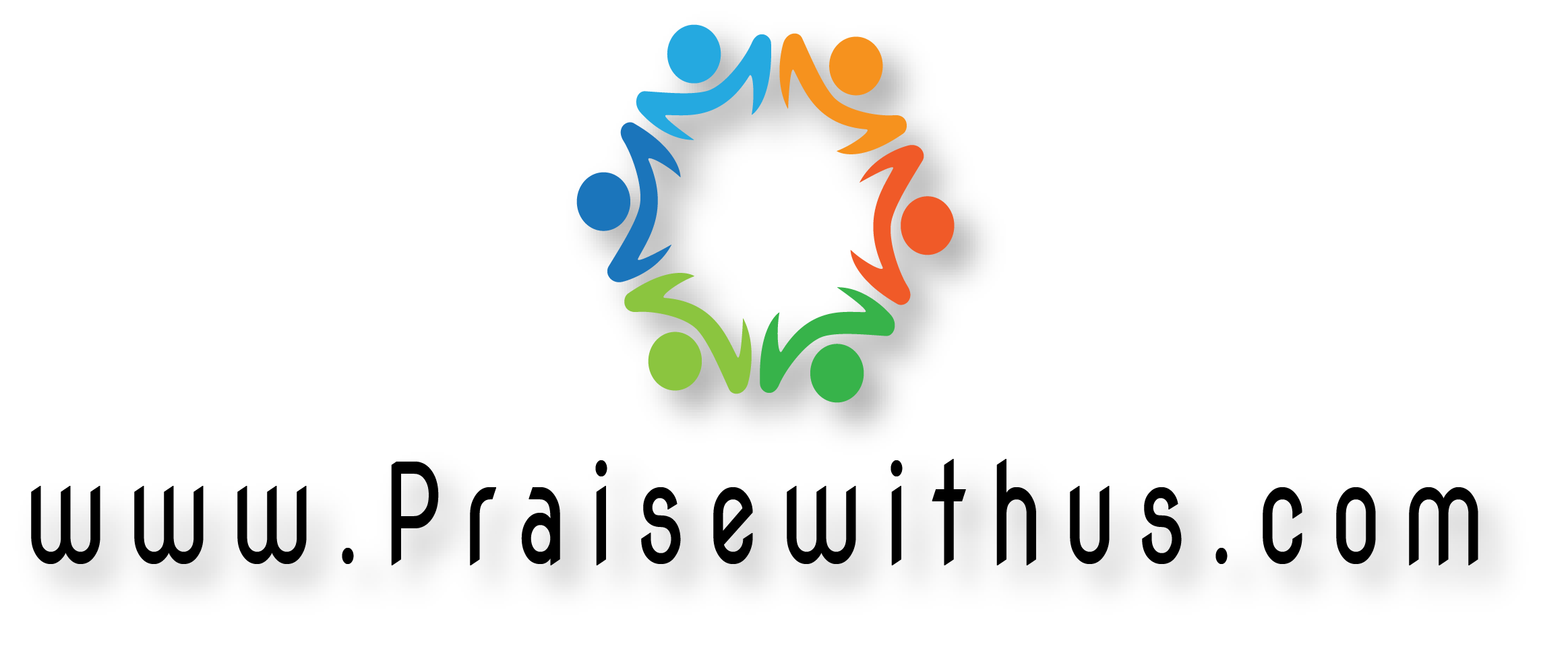 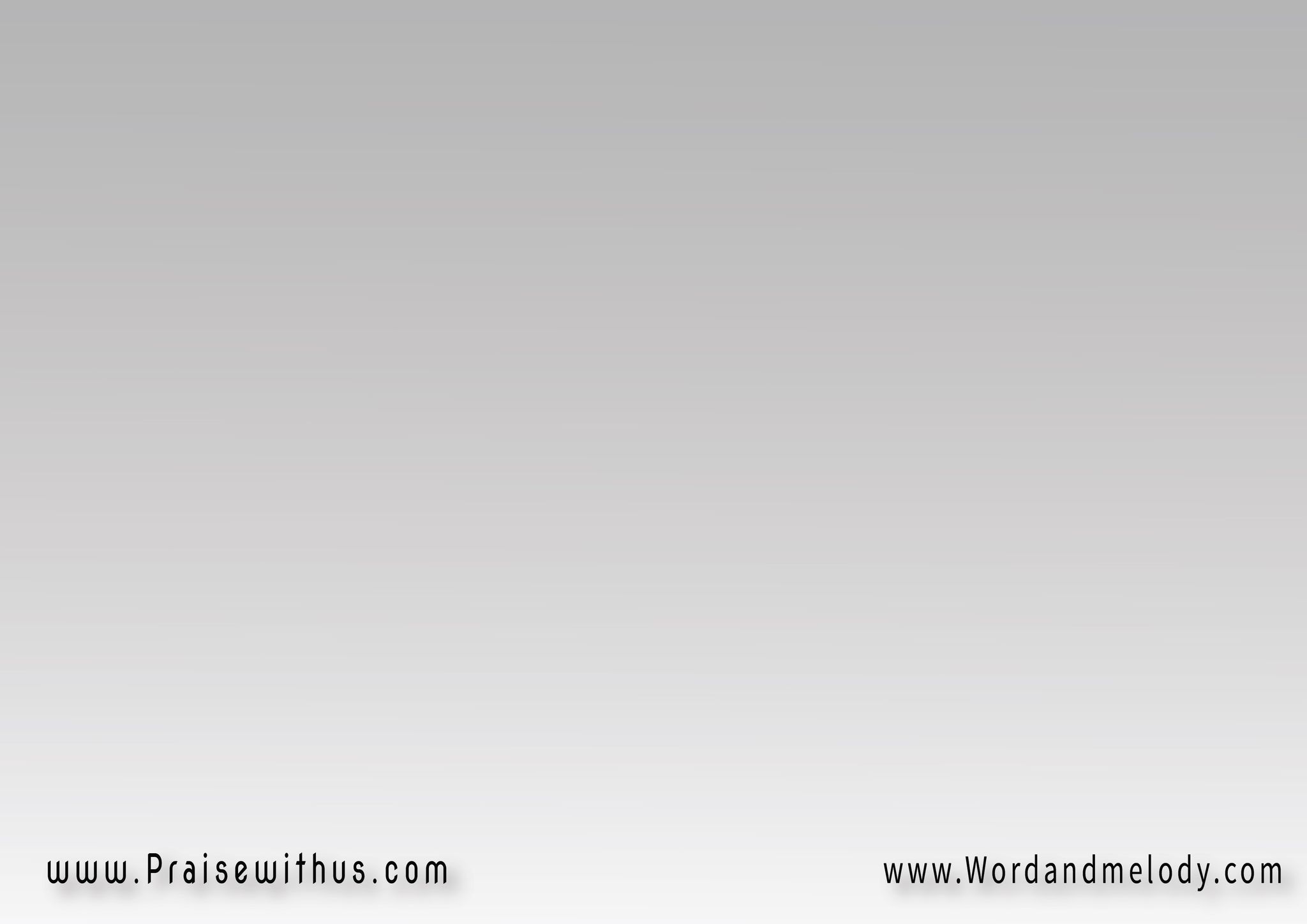 ألقيت بألواني وحبري 
مزقت جميع أوراقيأنفجر البركانُ بصدري 
واجتمع الغيمُ بآفاقيحاولت مناورة الخوفِ 
فلجأتُ لألواني وزيفي
(فرسمت يوحنا على وجهي)3فوجدت ... 
فوجدت يهوذا بأعماقي

آه... تعبت ... آه تعبت ... 
آه آه آه آه تعبت
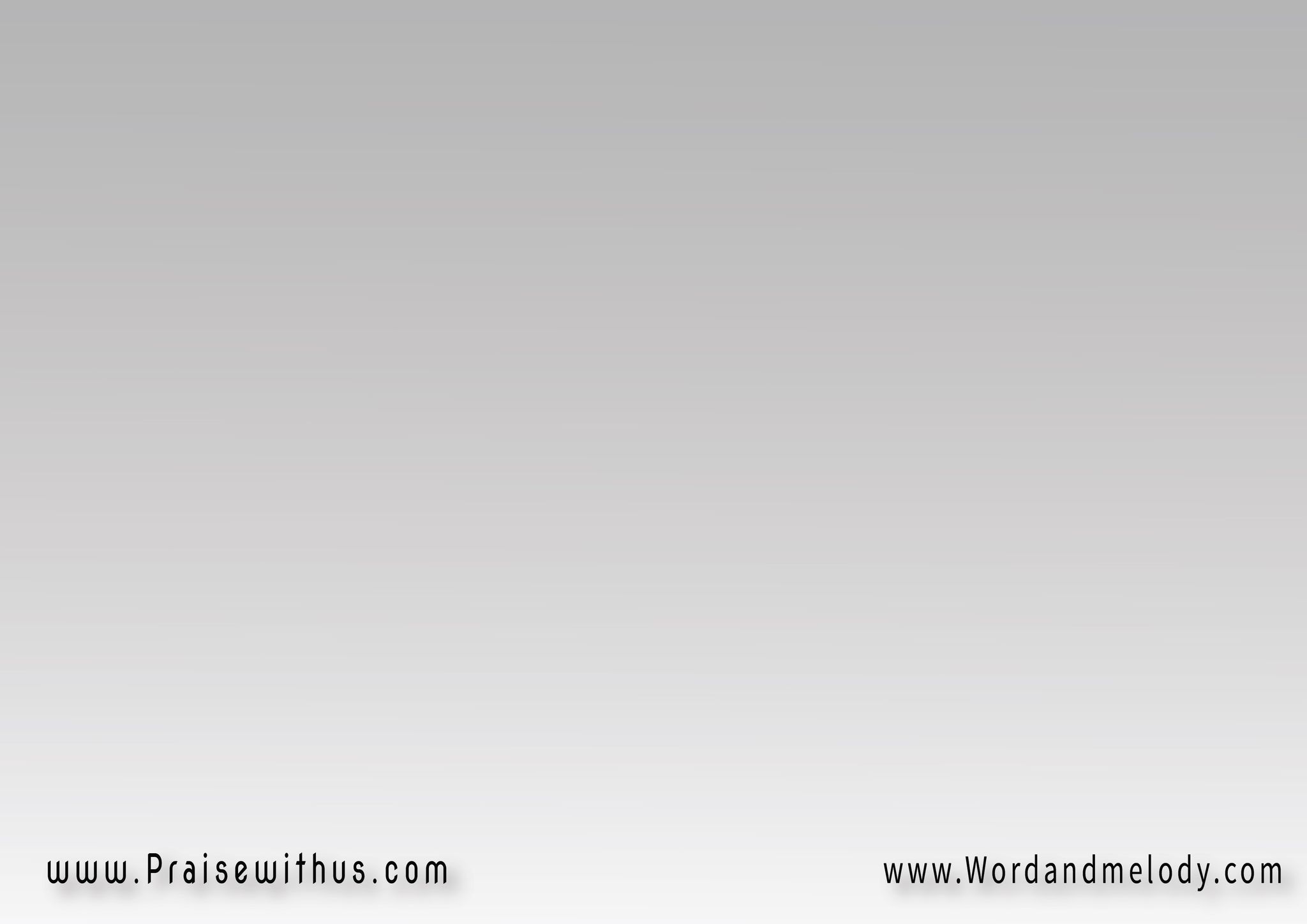 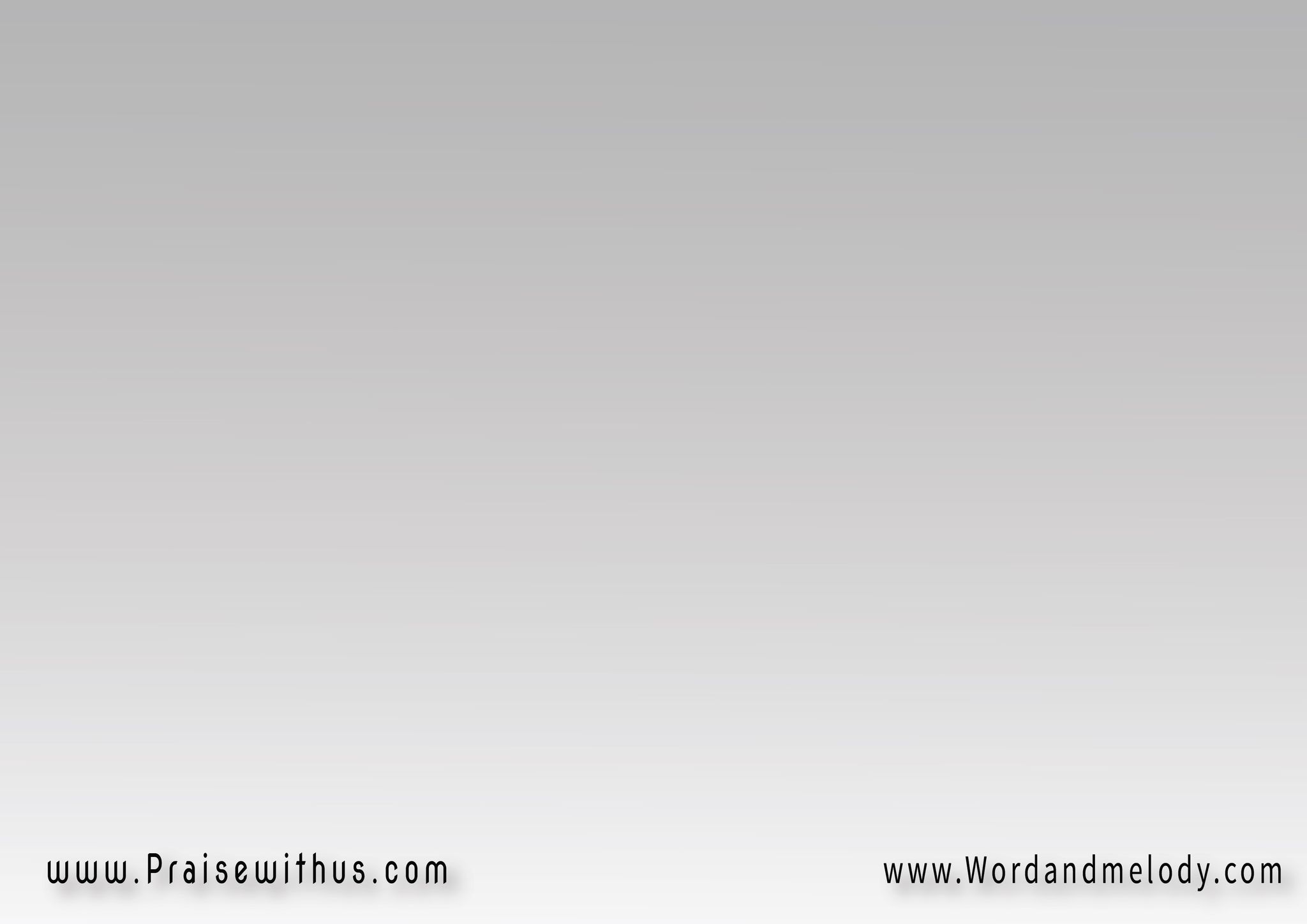 وزرعتُ ما بين يدي 
فحصدت رخيصًا وردياأحرجني النورُ والصدقُ 
بلقاء عيناك بعيني
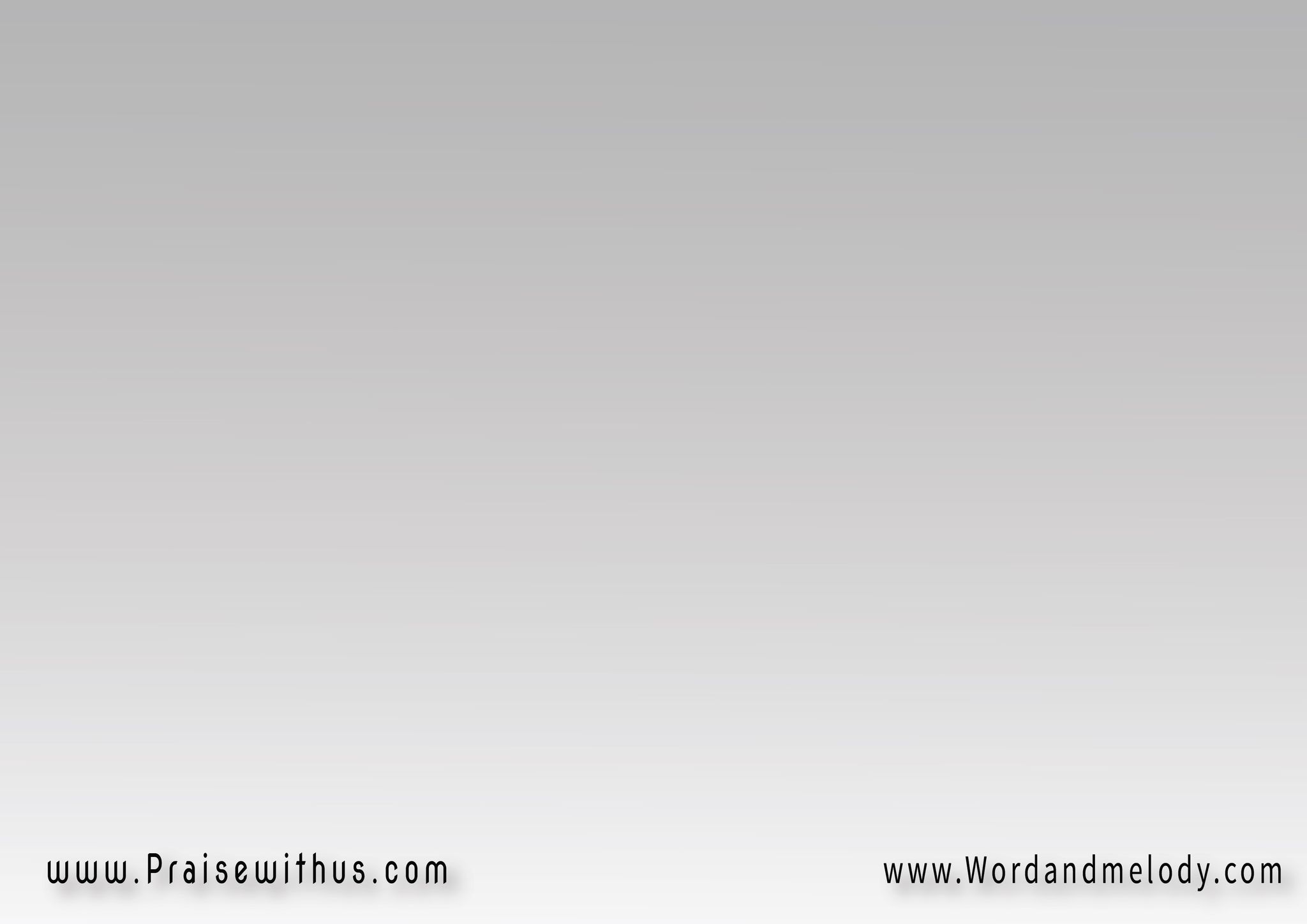 وزرعتُ ما بين يدي 
فحصدت رخيصًا وردياأحرجني النورُ والصدقُ 
بلقاء عيناك بعيني
فلماذا تُحبُني لماذا ...؟! 
وأنت تكشفُ ما بي ...!وتعلم أنى أصطنع الأشواق وأفتعل الروحانية ...!
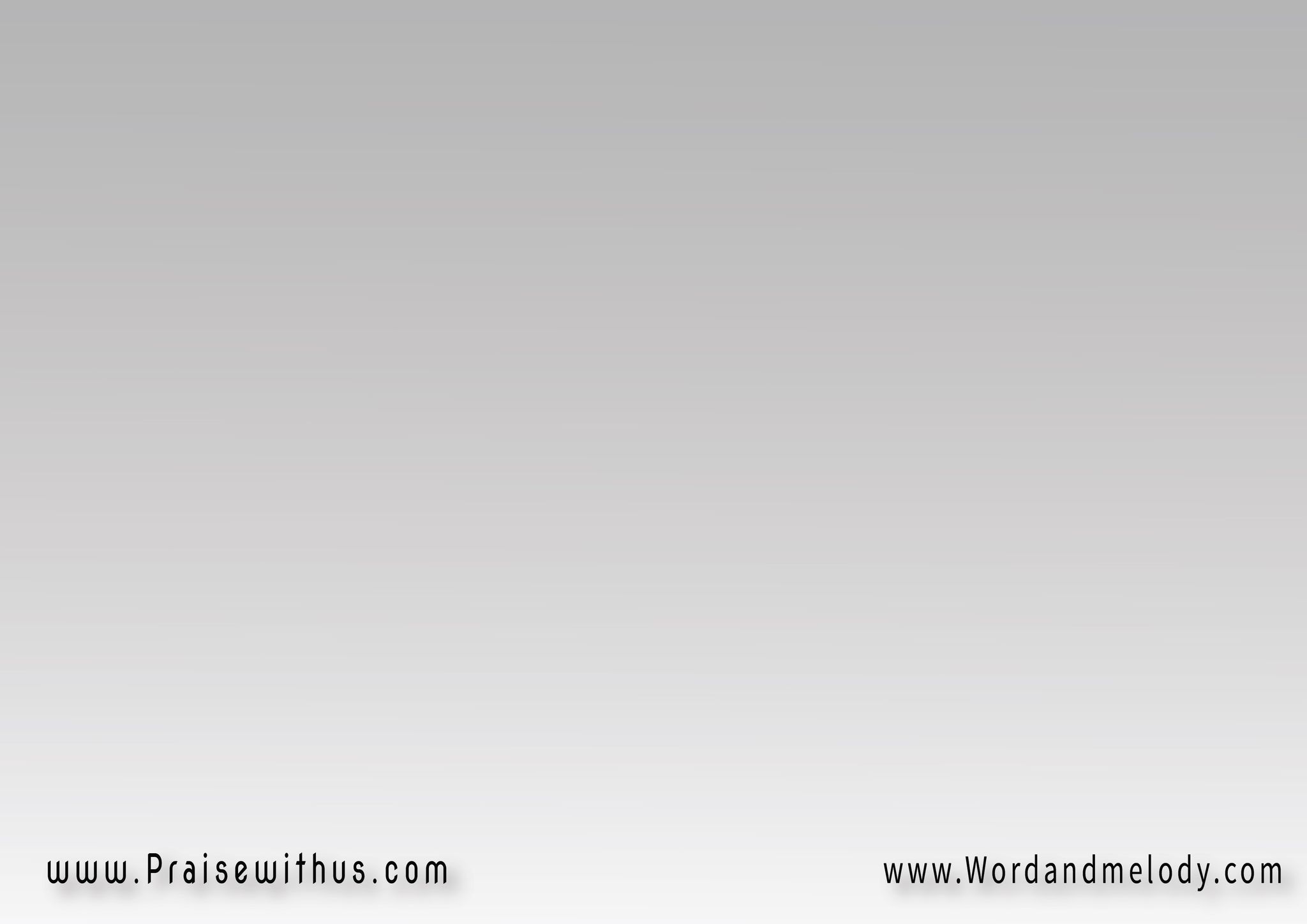 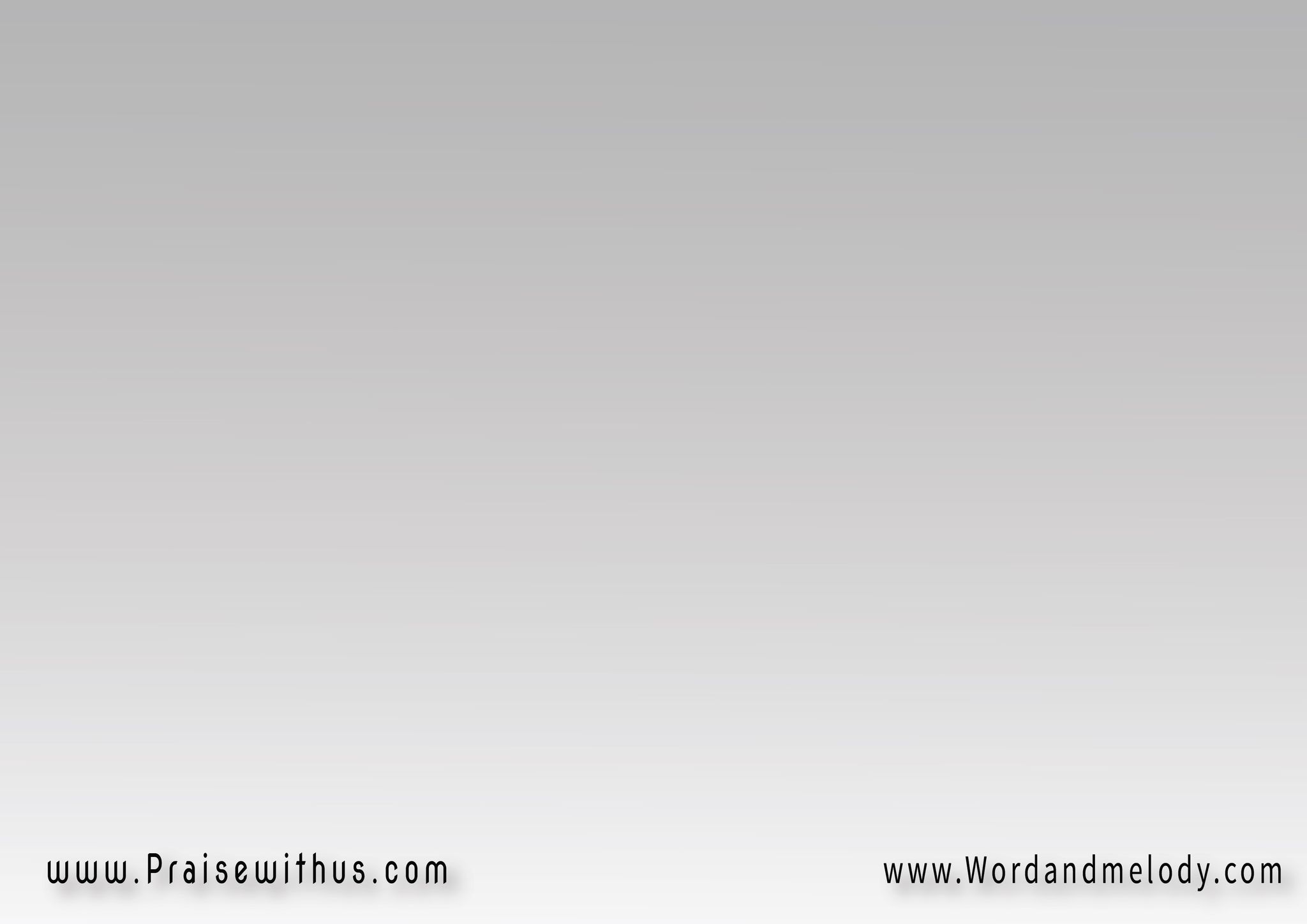 (علمني الثورة وأدخلني مدرسة الصدق مع النفسِكى أهدم أنفاق الزيف 
ولأحيا طليقًا في الشمسِ)2
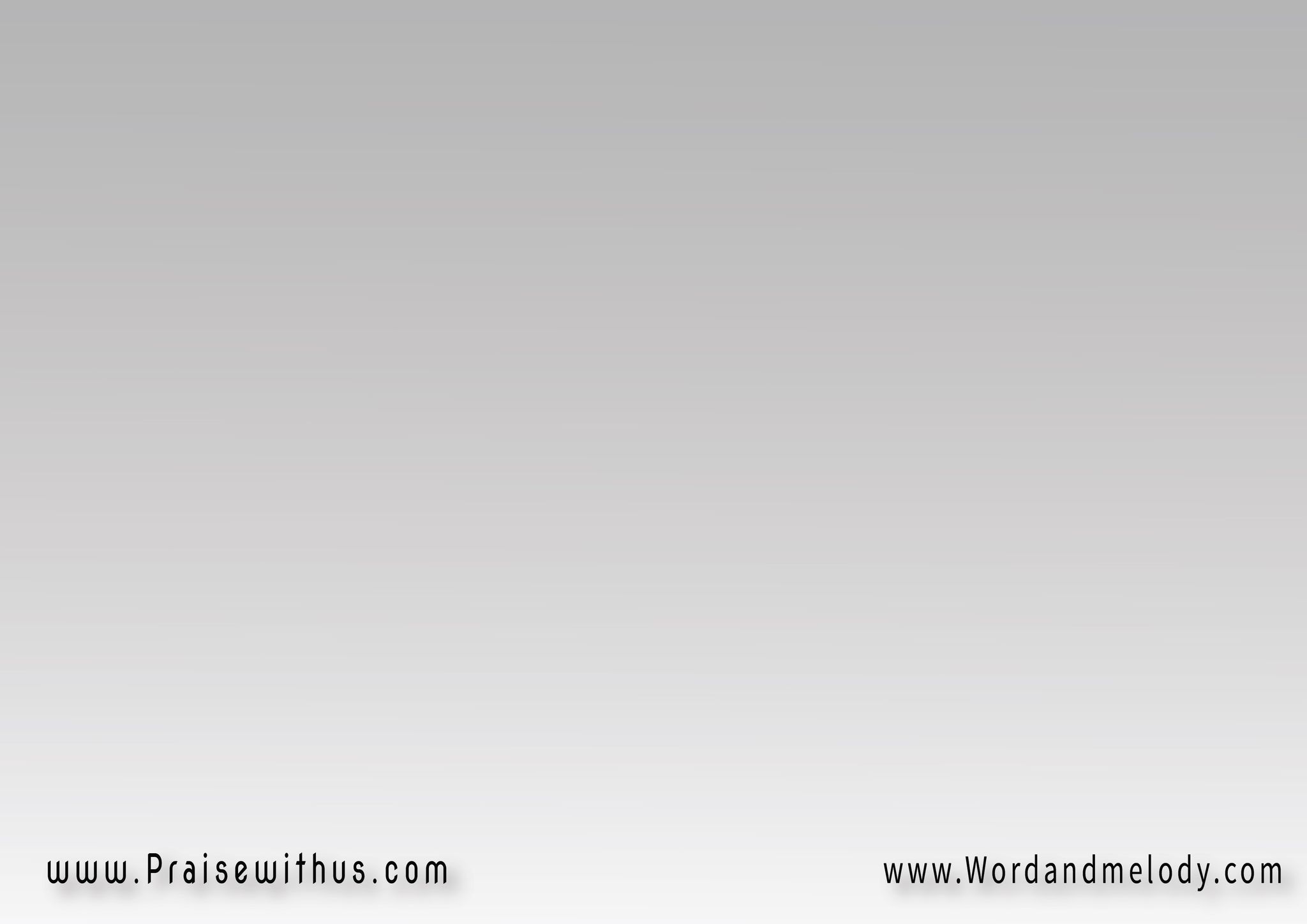 لأحيا طليقًا ...طليقًا 
طليقًا ...في الشمسِ
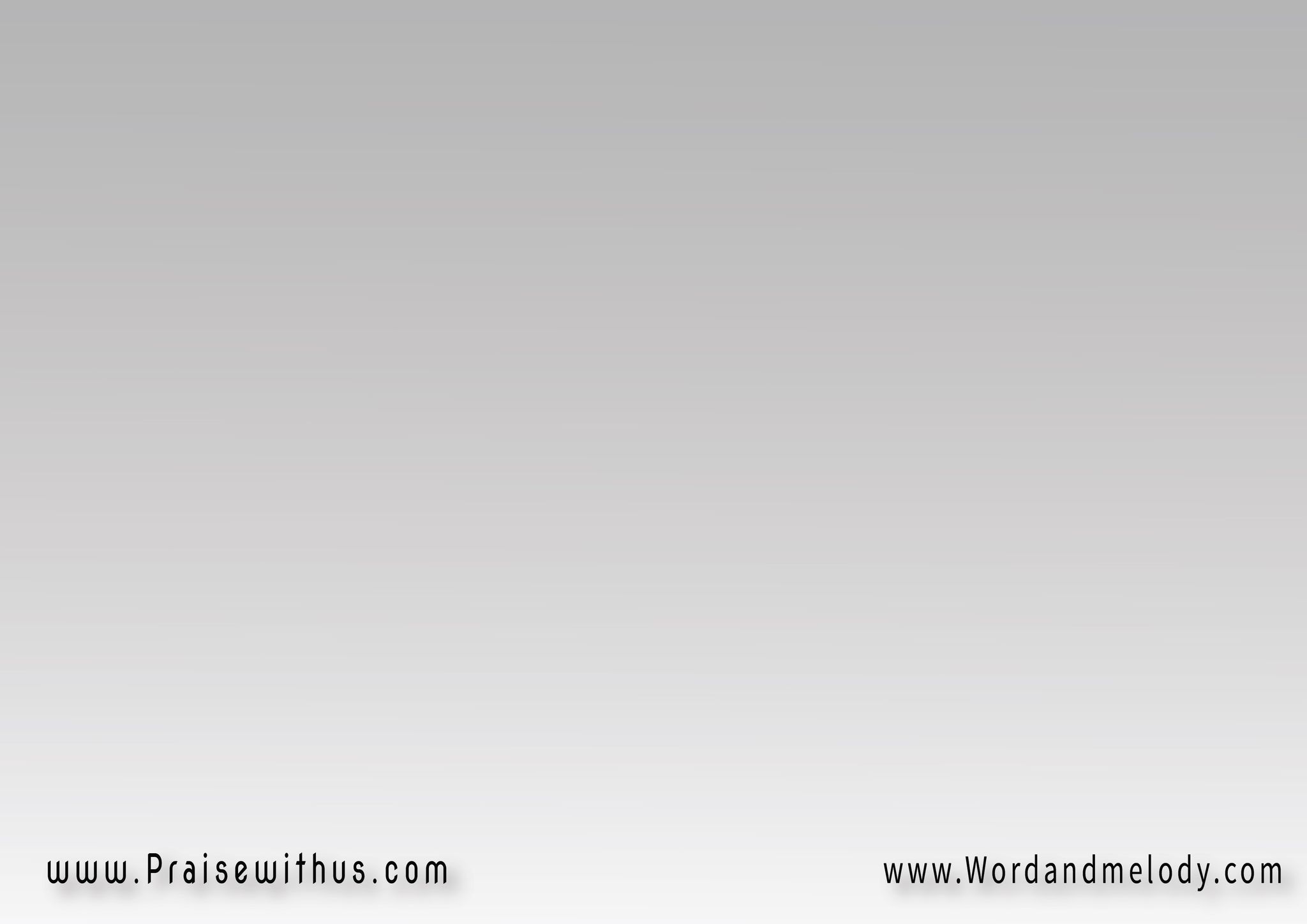 (علمني الثورة وأدخلني مدرسة الصدق مع النفسِكى أهدم أنفاق الزيف 
ولأحيا طليقًا في الشمسِ)2
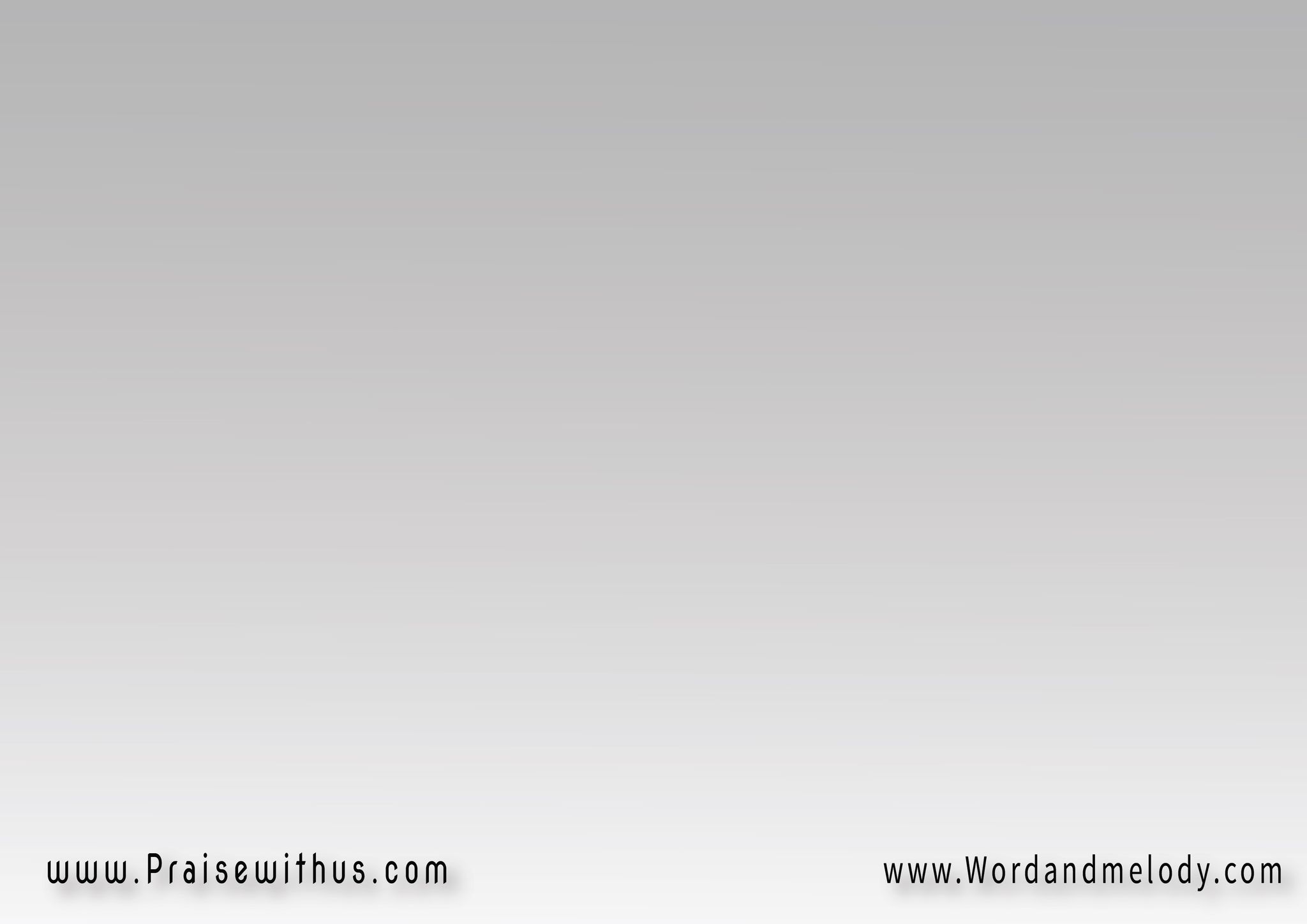 لأحيا طليقًا
في الشمسِ
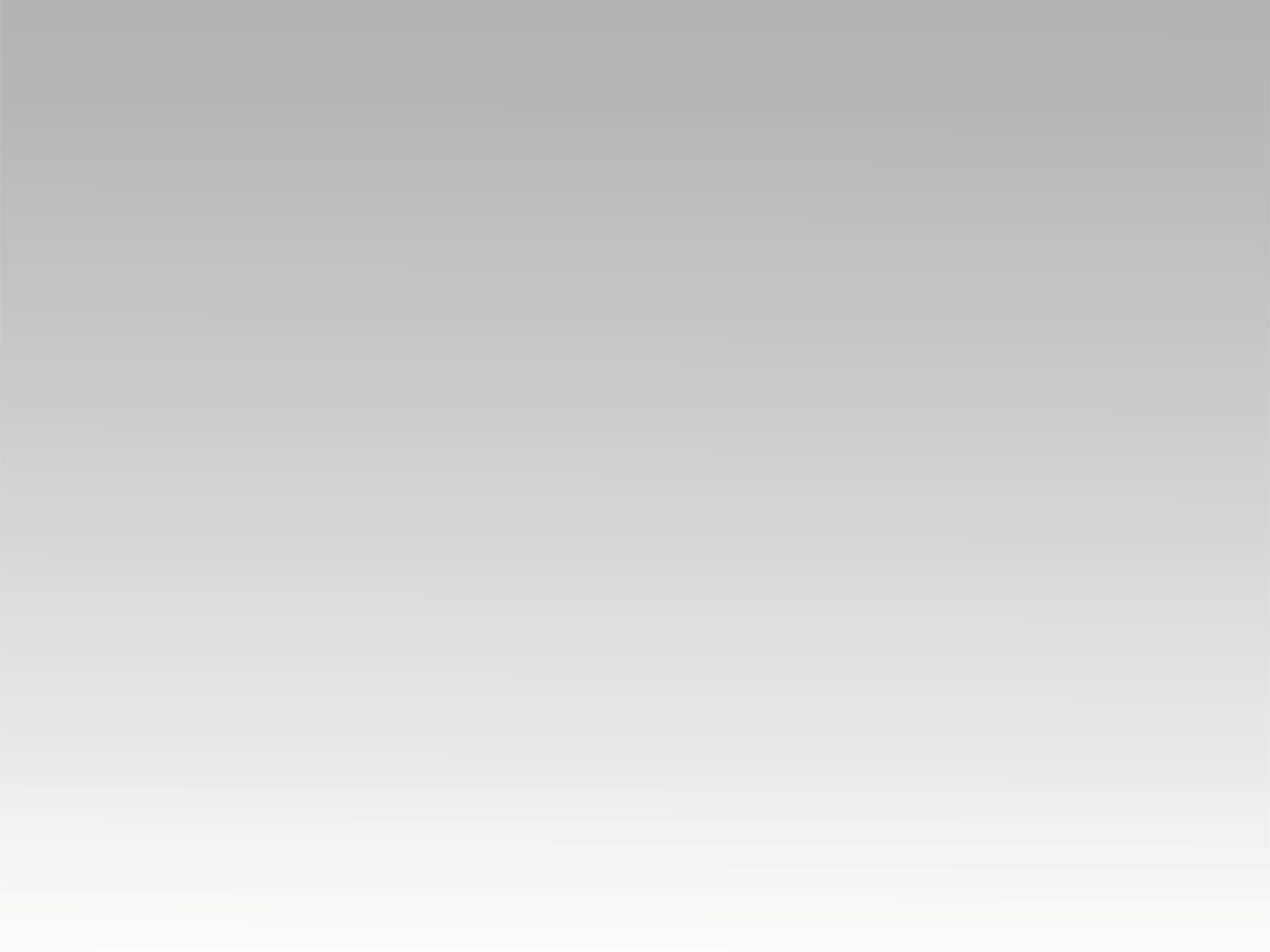 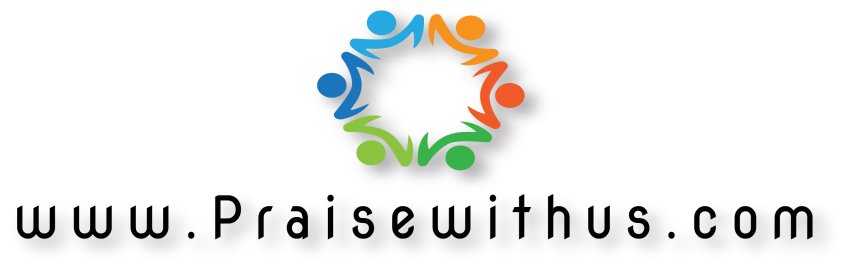